Language ability and motivation issues in English medium instruction courses in Korea
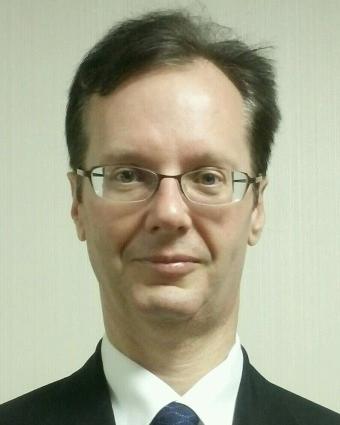 Kent Lee
Pukyong National University, Busan, Korea
9th International Conference on Language, Literature & Linguistics, 2022
25 July 2022, Singapore

kentlee7@gmail.com, kentlee7@pknu.ac.kr
www.kentlee7.com, www.enwiki.org
[Speaker Notes: NOTE:
To change the  image on this slide, select the picture and delete it. Then click the Pictures icon in the placeholder to insert your own image.]
My bio
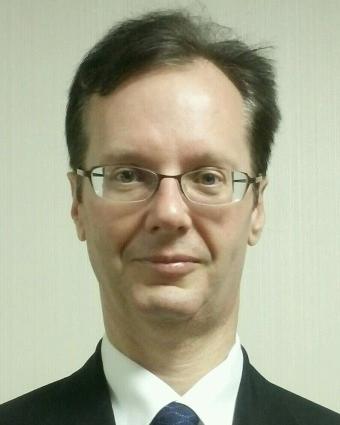 Kent Lee
Dept. of English Language & Literature
Pukyong National University, Busan, Korea
kentlee7@gmail.com, kentlee7@pknu.ac.kr 

Ph.D., Educational Psychology, University of Illinois (Urbana-Champaign), 2009
Hanyang University (2008-2010) 
Korea University (2010-2014, 2014-2020)
Pukyong National University, English Dept., Busan, Korea
Research interests: Phonology, psycholinguistics, cognitive grammar, writing studies, applied linguistics.
[Speaker Notes: NOTE:
To change the  image on this slide, select the picture and delete it. Then click the Pictures icon in the placeholder to insert your own image.]
Overview
3
Students at Korea University 
Koreans, Koreans from abroad (KFA / 교포), foreign students
EMI context – English-medium instruction 
 
Motivation 
Self-determination theory (Deci & Ryan)
Intrinsic & extrinsic motivation (Reeve & Sickenius, 1994)
Intrinsic = Autonomy, Mastery, Connectedness (social) 
Extrinsic – lack thereof 
Self-efficacy
Graduate students
Survey data
Graduate students: Survey data
Survey of 110 graduate students (Lee & Lee, 2018)
Self-perceptions of English skills & abilities, specific task abilities, & motivation index
Similar difficulties as for undergraduates: comprehension, in-class work
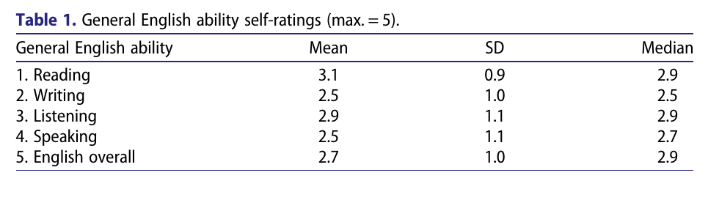 Graduate students: Survey data
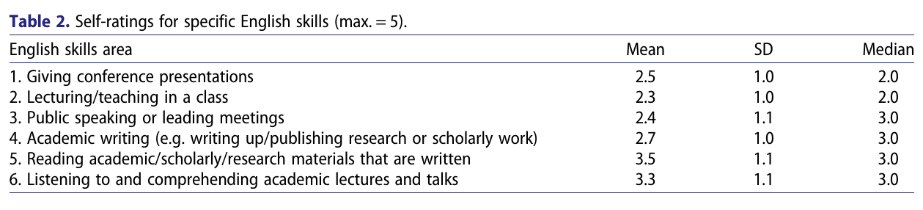 Graduate students: Survey data
Medium level of self-rated English skills
Medium level of intrinsic motivation
Low or moderate correlations b/ EMI courses and English skills or motivation
Undergraduate students
Survey data
Survey data: Undergraduate students
9
704 undergraduate students
Self-efficacy: Questions on English ability, self-ratings for overall English ability  
Questions on intrinsic motivation (Activity-Feelings States Scale; e.g., Reeve & Sickenius, 1994)
Questions on extrinsic motivation (Situational Motivation Scale – SMS; Guay, Vallerand & Blanchard, 2000)  
All scales are 7-point Likert scales 
SAS Proc GLM
Undergraduate students
10
General English self-efficacy ratings (7-point Likert scale)
Intrinsic motivation: (1) General academic motivation; (2) English motivation
Extrinsic motivation – English motivation
Group variables 
Nationality: Korean, KFA/Gyopo, Chinese, other foreign students
Level: Advanced 1st year academic English (and other advanced courses), Regular / intermediate AE, Lower / Foundation AE
Undergraduate students
11
General English ability ratings (7-point Likert scale)
AFS Scale ratings for intrinsic motivation
Undergraduate students
12
General English ability ratings (7-point Likert scale)
AFS Scale & SMS ratings for intrinsic & extrinsic motivation
Undergraduate students
13
General English ability ratings (7-point Likert scale)
AFS Scale ratings for intrinsic motivation
By English course level
Undergraduate Korean students
14
Korean AE students in 3 levels: 
Advanced (electives for 3rd/4th year students)
Regular 1st year English (Academic English 1& 2)
Low / foundation level, 1st year English (AE 1 & 2)
Regression models
15
GLM (generalized linear regression) [SAS Proc GLM]
Dependent variables: 
English efficacy
Academic motivation (AFS)
English motivation (AFS)
English intrinsic motivation (SMS)
English extrinsic motivation (SMS)
Independent variables
Regression models
16
GLM (generalized linear regression) [SAS Proc GLM]
Dependent variables 
Independent variables 
Academic year (grade level)
National status (Korean, KFA/교포, Chinese, other foreigners)
Language level (low, intermediate, advanced)
EMI courses (relative amount of EMI courses, as reported percentages)
L1 background (Korean, bilingual Korean-English, Chinese, Chinese-Korean, English, Western / Indo-European languages, SE Asia, Other/misc.)
Major (humanities, STEM, business, social sciences)
Regression model
17
English self-rating
Not sig.: academic year (grade level), nationality
Significant: 
Language level 
EMI
Major
L1
Regression model
18
Language level, EMI, Major, L1 background
Regression model
19
General academic motivation
Not sig.: academic year, level, major, national status
Significant: EMI, Language level, Nationality
Regression model
20
General English motivation (AFS)
Significant:  Academic year, Level, EMI, Major, L1
Regression models
21
Intrinsic English motivation (SMS)
Significant: Grade level, EMI, L1
Regression model
22
Extrinsic English motivation (SMS)
Significant: L1 background
Less extrinsic motivation for those from Anglophone & Western nations
Problematic for the Korean and Chinese groups
Cautionary notes
23
Effect sizes (η² /  ωp² ) are small
At most, about 0.4 for L1 background
Very weak for EMI ( ωp² = 0.1 or less)
Possible multi-collinearity of L1 & nationality 
Factor analysis / PCA may be needed
Tentative Conclusions
Conclusions
25
Effect sizes were small; other factors at work?
SES status, educational background, motivation, prior English exposure … 
Korean (and Chinese) students may face problems with 
English skills 
Motivation
Self-efficacy
Other foreign & binational Korean students have language and motivation advantages 
Diversity in classrooms can be helpful here  - for all universities in Korea 
Effects of EMI on English seem weak 
EMI, as it is commonly implemented, can be problematic
Conclusions
26
EMI is more suitable for some departments
Problematic implementation:
No input from stakeholders – faculty, students
No input from relevant experts  
No program evaluation 
Imposing requirements on new faculty 
Across-the-board implementation / “One size fits all” 
Most students are not ready  
Better support services are needed - Students need to be better prepared
References
Guay, F., Vallerand, R. J. & Blanchard, C. (2000). On the assessment of situational intrinsic and extrinsic motivation: The Situational Motivation Scale (SIMS). Motivation and Emotion, 24i(3), 175-213.
Lee, K., & Lee, H. (2018). Korean Graduate Students’ Self-perceptions of English Skills and Needs in an English-medium Instruction Context. Journal of Multilingual and Multicultural Development, 39(8), 715-728.
Lee, K., & Lee, H. (to be submitted). Faculty coaching and faculty needs in Korean universities. 
Reeve, J., & Sickenius, B. (1994). Development and validation of a brief measure of the three psychological needs underlying intrinsic motivation: The AFS scales. Educational and Psychological Measurement, 54(2), 506-515.
27